BÀI 8HỆ TUẦN HOÀN Ở ĐỘNG VẬT
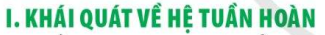 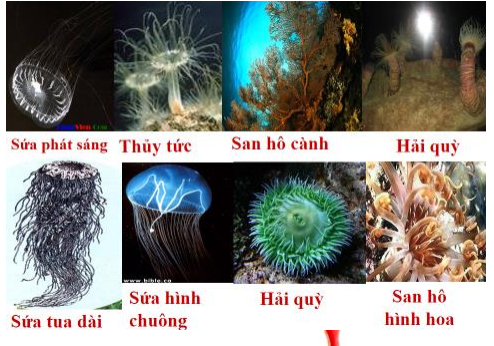 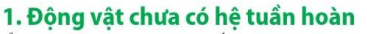 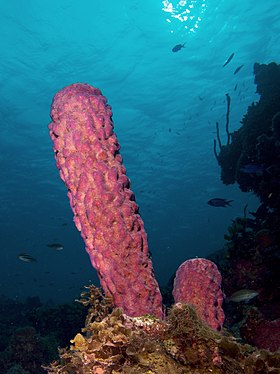 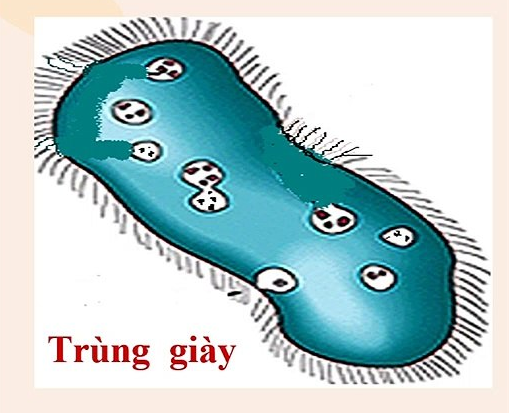 Bọt biển ống bếp (Aplysina archeri)
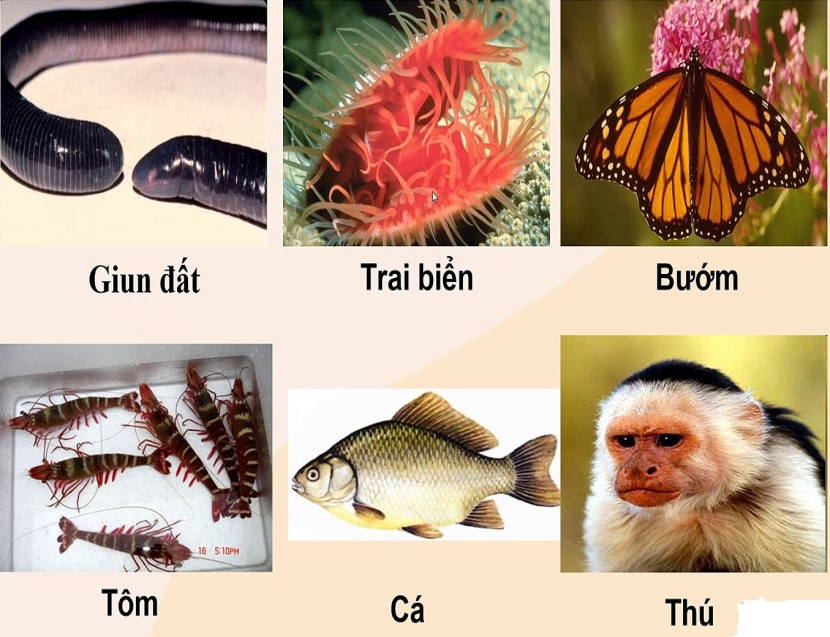 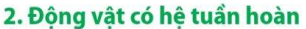 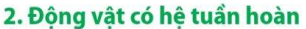 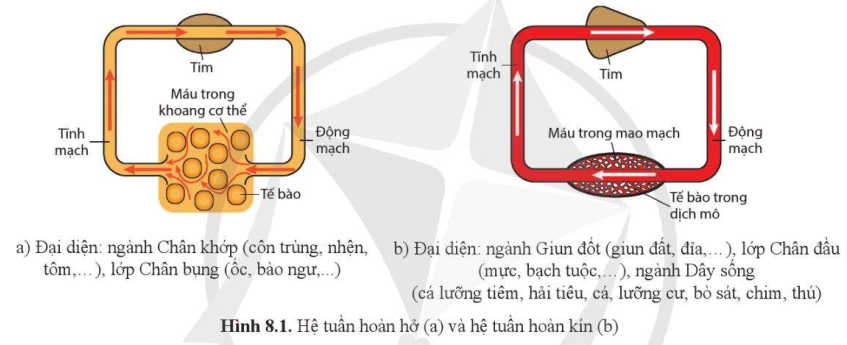 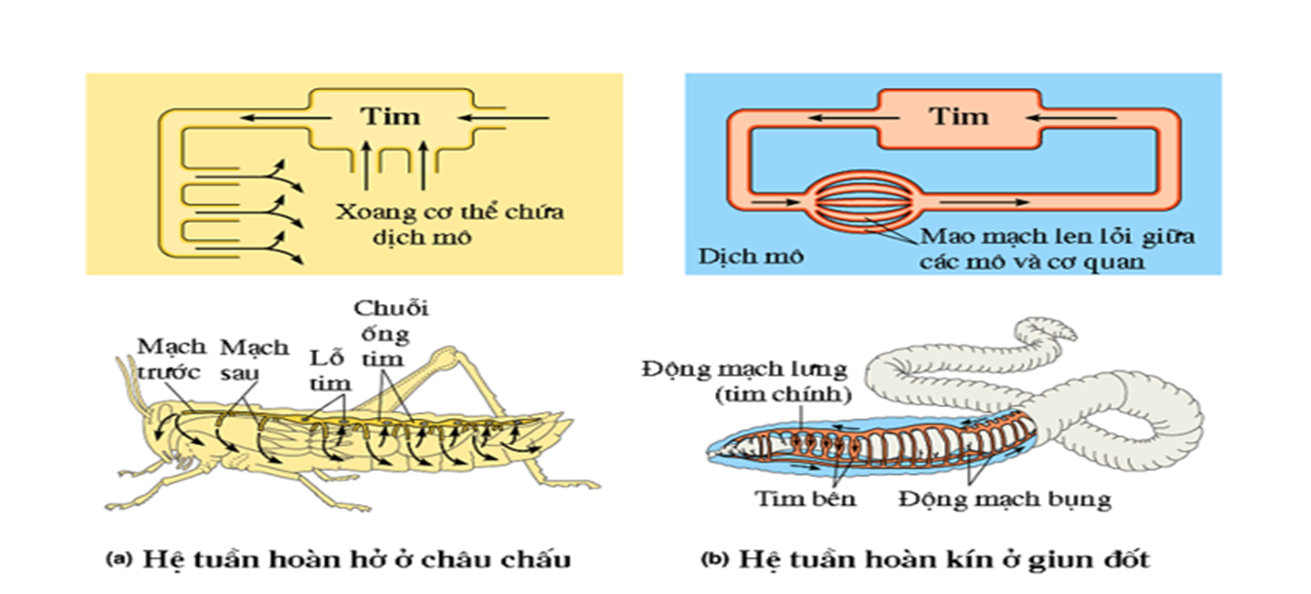 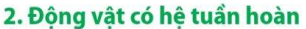 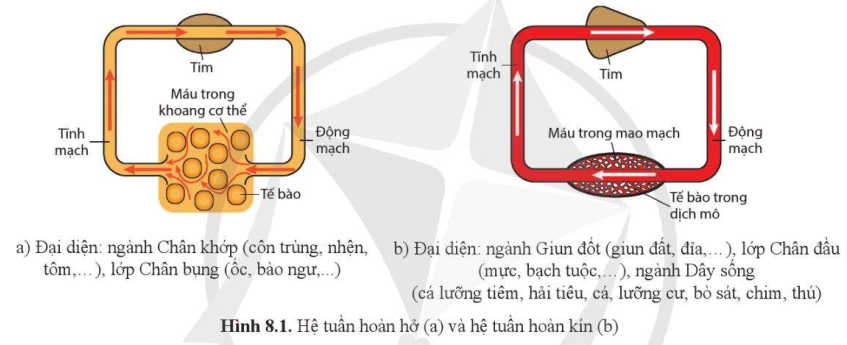 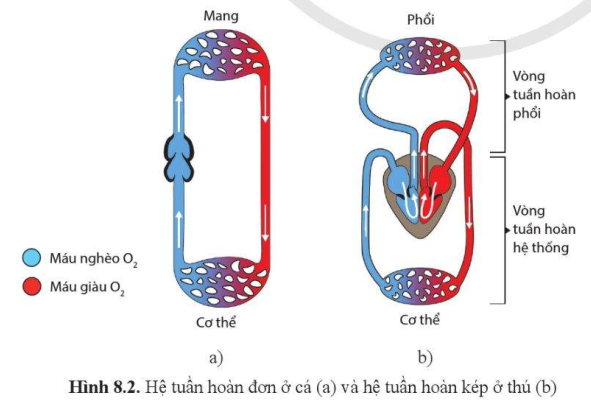 VIDEO 8.1
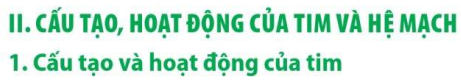 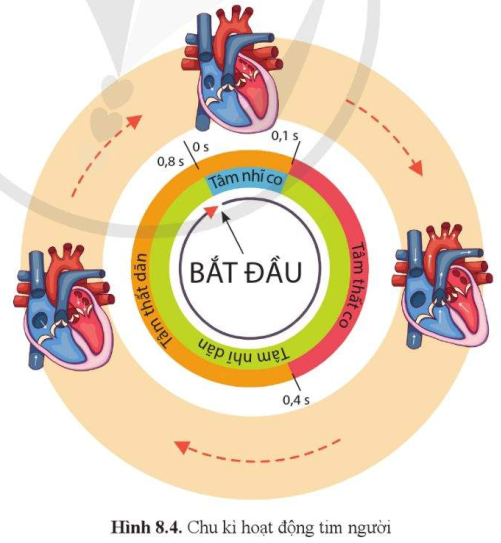 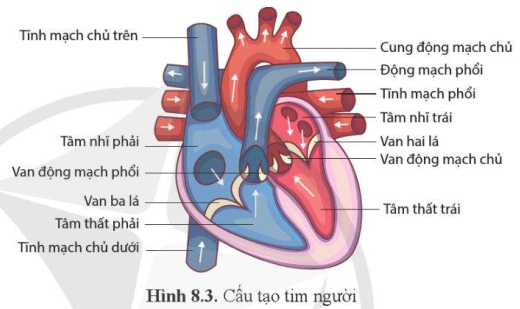 VIDEO 8.2
VIDEO 8.3
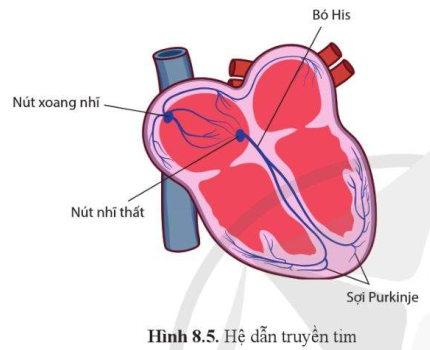 TÍNH TỰ ĐỘNG CỦA TIM
VIDEO 8.5 8.6
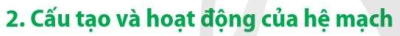 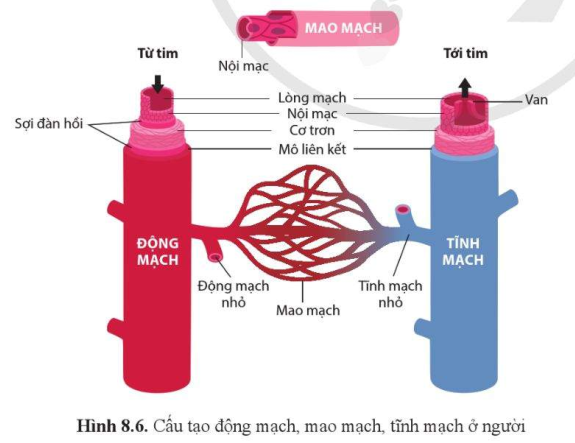 VIDEO 8.7
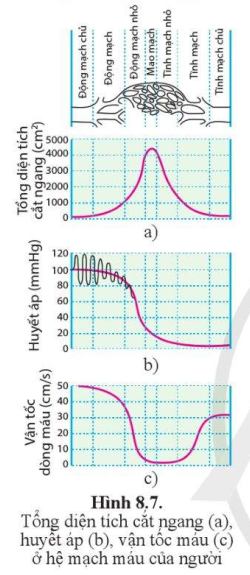 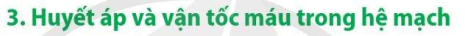 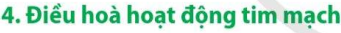 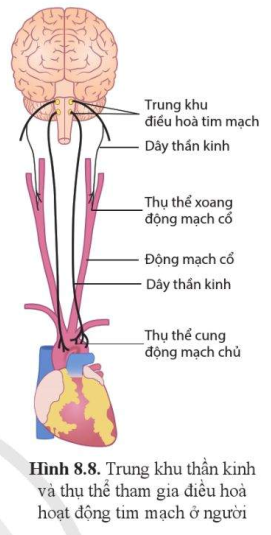 HOẠT ĐỘNG TỰ ĐỘNG (HỆ DẪN TRUYỀN)

CƠ CHẾ THẦN KINH (THẦN KINH GIAO CẢM)

CƠ CHẾ THỂ DỊCH (O2, CO2, pH, HORMONE…)
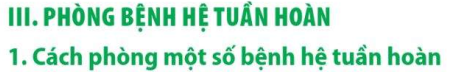 VIDEO 8.8
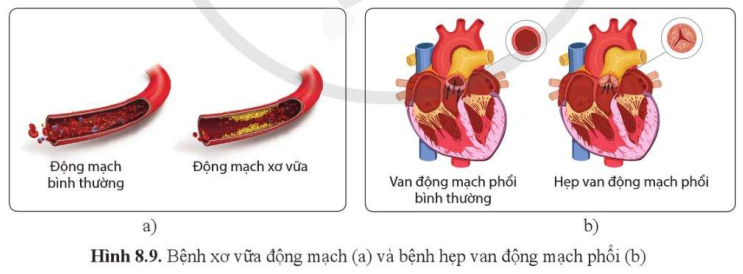 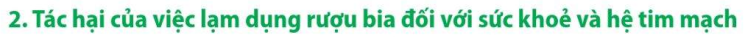 Thanks for watching !